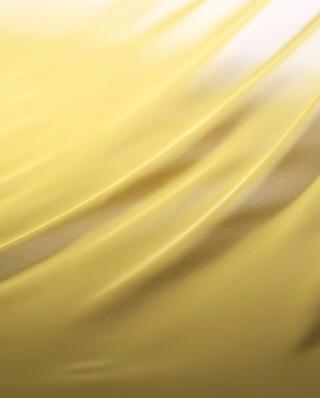 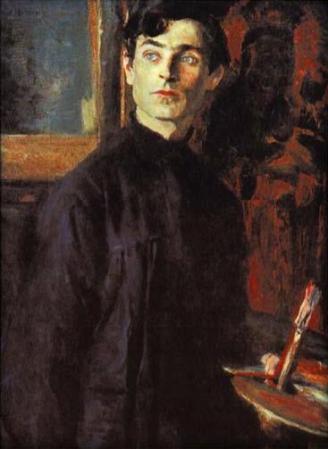 Образ защитника Отечества глазами художника Павла Дмитриевича Корина.
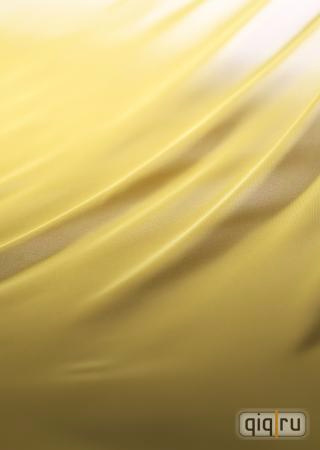 Что объединяет две эпохи в истории русского народа и как это нашло отражение в творчестве П.Д.Корина?
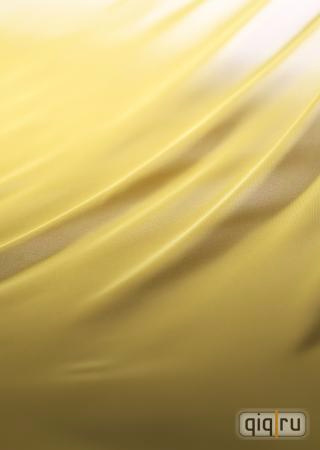 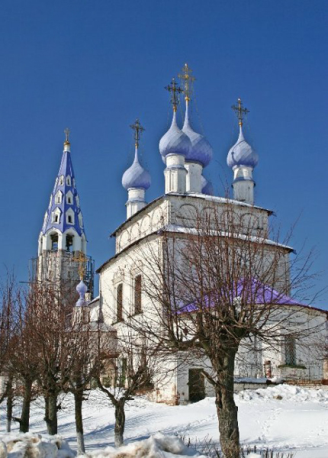 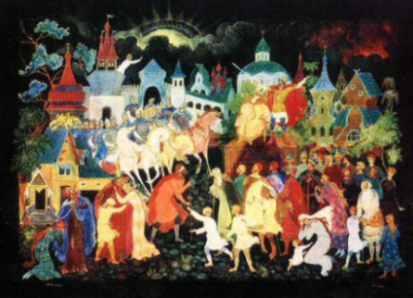 Павел Дмитриевич Корин родился в 1892 году в
 с. Палех Владимирской области
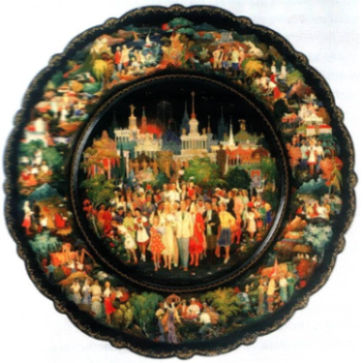 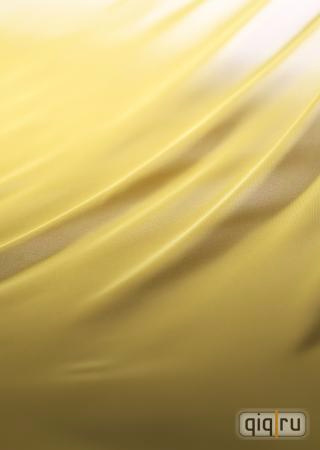 Михаил Васильевич Нестеров
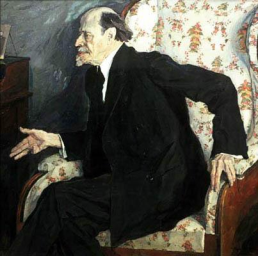 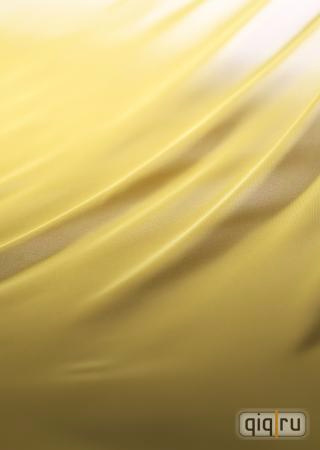 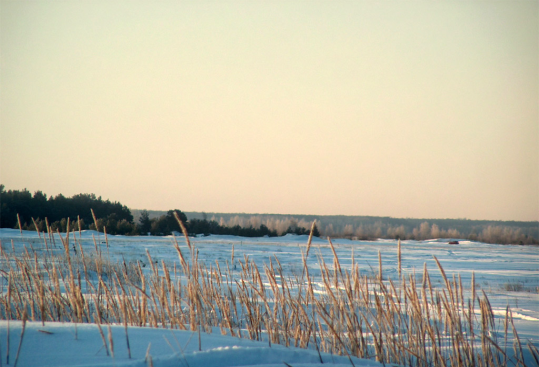 Зима 1242г - битва на Чудском озере -Ледовое побоище.
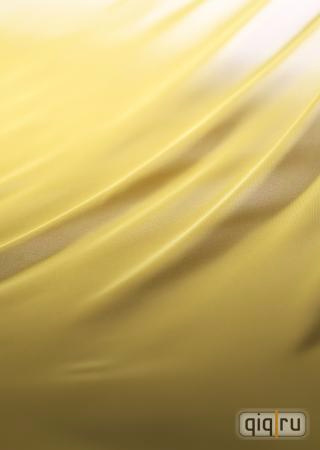 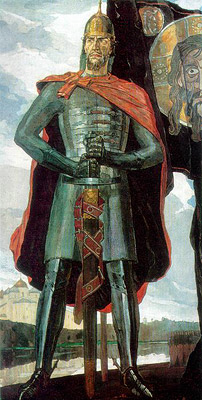 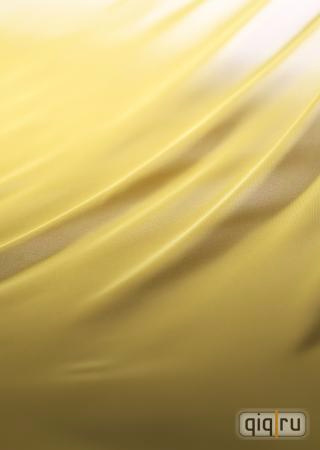 зима 1942
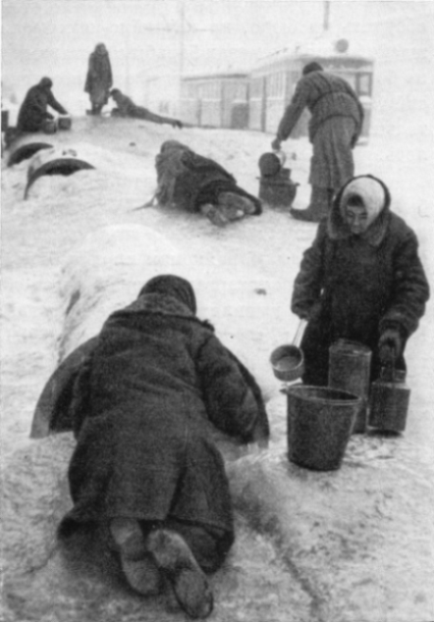 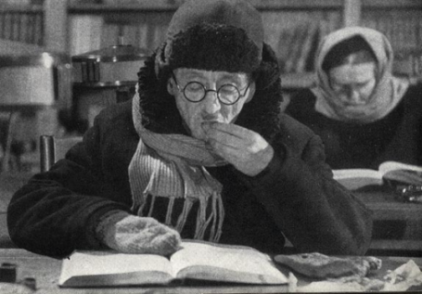 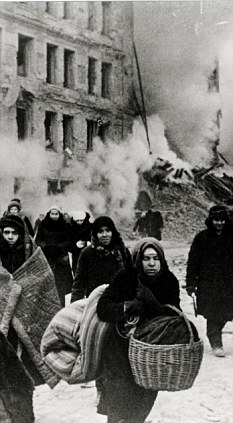 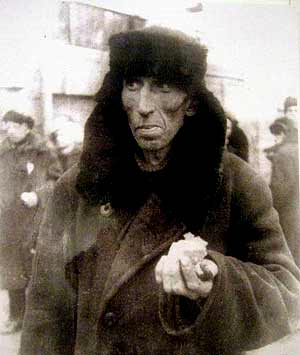 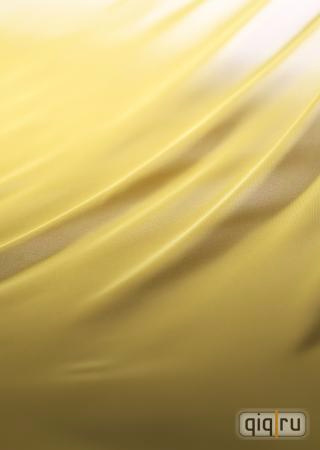 Что объединяет две эпохи в истории русского народа и как это нашло отражение в творчестве П.Д.Корина?